DOA BELAJAR
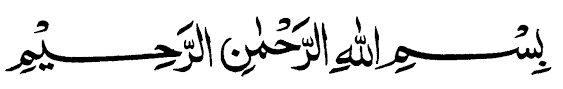 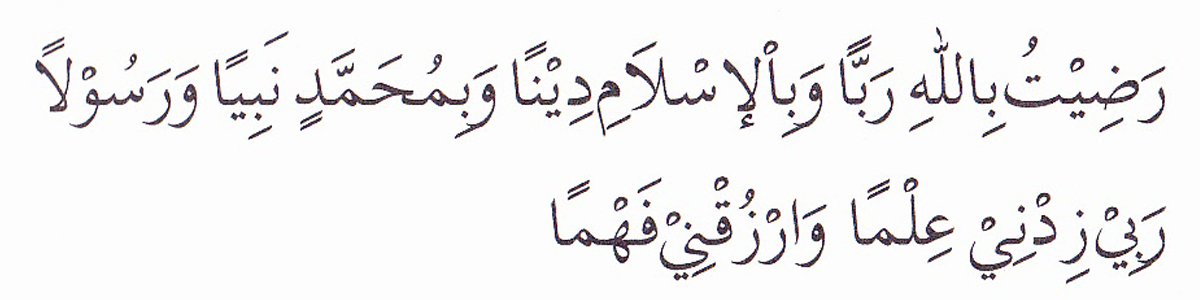 “Aku ridho Allah SWT sebagai Tuhan ku, Islam sebagai agamaku, dan Nabi Muhammad sebagai Nabi dan Rasul, Ya Allah, tambahkanlah kepadaku ilmu dan berikanlah aku kefahaman”
SIKLUS MENSTRUASI & GANGGUAN HAID

SITI ISTIYATI,.S.ST,.Mkes

2020
PESAN HIKMAH HARI INI
Haid dalam bahasa Arab berarti mengalir. Sedangkan haid dalam istilah fikih adalah darah yang keluar dari kemaluan seorang wanita setelah umur 9 tahun, dengan sehat (tidak karena sakit), tetapi memang kodrat wanita, dan tidak setelah melahirkan anak. Dasar haid di dalam Alquran adalah surah al Baqarah ayat 222
Setelah perkuliahan mahasiswa mampu 	menguasai asuhan kebidanan pada gangguan perdarahan di dalam dan di luar siklus menstruasi
CAPAIAN PEMBELAJARAN
Menstruasi / Haid
Perdarahan periodik & siklik dari uterus, akibat runtuhnya jaringan endometrium, yg merupakan gambaran pengaruh hormonal pada endometrium,tanpa terjadinya suatu kehamilan
Siklus Haid
Periode waktu dari hari pertama terjadinya suatu perdarahan haid sampai dengan hari pertama terjadinya perdarahan haid berikutnya
Menarche
Menstruasi yang pertama.
Menarche lebih dini berhubungan dengan Nutrisi & pelayanan kesehatan yang lebih baik
Proses terjadinya haid
Masa proliferasi
	Masa pertumbuhan lapisan endometrium yang terjadi krn pengaruh hormon estrogen, bersamaan dengan pematangan folikel di ovarium
Ovulasi
	Pecahnya folikel matang di ovarium, folikel yg pecah menjadi korpus luteum yg menghasilkan hormon progesteron
Masa sekresi
Masa pematangan lapisan endometrium yang dipersiapkan untuk menerima implantasi jika terjadi pembuahan
Masa haid
	Kadar hormon estrogen dan progesteron ↓ jk tdk ada pembuahan.Akibatnya lapisan endometrium rusak dan hancur/rontok dan diikuti perdarahan
Ovarian Cycle
Fase folikuler
	Hari ke 4 – 14. Ovarium dibawah pengaruh FSH yang berfungsi menstimulasifolikel dalam ovarium & memproduksi estrogen
Fase ovulasi
	Terjadi 14 hari sebelum menstruasi berikutnya
Fase luteal
	Hari ke 15 – 28 hari. Hormon estrogen ↓, korpus luteum mulai memproduksi hormon progesteron
Endometrian cycle
Menstruasi 
Regenerasi 
Proliferasi  
Ovulasi
Sekresi
Haid Normal
Berlangsung antara 25-35 hari atau 21-31 hari
Estrogen dihasilkan oleh folikel dan korpus luteum 
Perdarahan 20 – 80 cc/siklus
Tidak disertai rasa nyeri
Warna merah segar, tidak bergumpal
Tidak berbau busuk
SIKLUS MENSTRUASI
Etiologi Gangguan Menstruasi
Ketidak seimbangan hormon-hormonyang mengatur haid, namun dapat juga disebabkan oleh kondisi medis lainnya
Factor penyebab gangguan menstruasi secara fisiologis adalah berkaitandengan umur yaitu terjadi sebelum pubertas atau dalam masa menopause, dalamkehamilan, dalam masa laktasi maupun gangguan pada aksis hipotalamus-hipofisis-ovarium, kelainan kongenital, gangguan system hormonal, masalahkesuburan endometrium, penyakit-penyakit lain, terdapat tumor di alat kelamin,terdapat penyakit menahun, ketidakstabilan emosi dan kurang zat makanan(gangguan gizi), gangguan metabolisme,serta mempunyai nilai gizi lebih yang berkaitan dengan status ekonomi dan pekerjaan (Yamamoto, K, 2009)
GANGGUAN MENSTRUASI
Definisi
Kondisi ketika siklus menstruasi mengalamianomali atau kelainan. Hal ini bisa berupa perdarahan menstruasi yang terlalu banyak atau terlalu sedikit, siklus menstruasi yang tidak beraturan, dan bahkantidak haid sama sekali.
Gangguan haid adalah perdarahan haid yang tidak normal dalam hal : panjang siklus haid, lama haid, dan jumlah darah haid. Melibatkan hipotalamus,hipofisis, ovarium dan endometrium
1. Amenore (tidak menstruasi)
Amenore primer; menstruasi tidak pernah / belum pernah terjadi 
Amenore sekunder;  menstruasi pernah terjadi tetapi kemudian berhenti selama 6 bulan atau lebih maka disebut 
Amenore yang normal hanya terjadi sebelum masa pubertas, selama kehamilan, selama menyusui dan setelah menopause.
GEJALA
Jalannya bervariasi, tergantung kepada penyebabnya
Gejala lainnya yang mungkin ditemukan pada amenore: 1. Sakit kepala 2. Galaktore (pembentukan air susu pada wanita 	yang tidak 	hamil dan tidak sedang  	menyusui) 3. Gangguan penglihatan (pada tumor hipofisa) 4. Penurunan atau penambahan berat badan 	yang berarti 5. Vagina yang kering6. Hirsutisme (pertumbuhan rambut yang 	berlebihan), 	perubahan suara dan perubahan 	ukuran 	payudara
PENGOBATAN
Pengobatan tergantung kepada penyebabnya.
Jika seorang anak perempuan belum pernah mengalami menstruasi dan semua hasil pemeriksaan normal, maka dilakukan pemeriksaan setiap 3-6 bulan untuk memantau perkembangan pubertasnya 
Untuk merangsang menstruasi bisa diberikan progesteron
2. Pseudominore
Suatu keadaan haid tetapi darah haid tersebut tidak dapat keluar, karena tertutupnya leher rahim, vagina atau selaput dara
Penyebab:
1. Kongenital yaitu suatu keadaan dimana 	selaput dara tidak berlubang.2. Acquisita, yaitu suatu keadaan dimana 	terjadi perlekatan saluran leher rahim 	atau vagina akibat adanya radang,	gonorrhea, diptheri.
Tanda dan gejala:1. Nyeri lebih dari 5 hari tanpa pendarahan2. Pada pemeriksaan terlihat sel darah 	menonjol berwarna kebiru-biruan karena 	adanya darah yang derkumpul 	dibelakang.
3.Menstruasi Praecox
Perdarahan pada anak  kurang dari 8-10 tahun disertai dengan tumbuhnya rambut kelamin, pertumbuhan buah dada.
4. Hypermenorhea/ Menorrhagia
Pendarahan haid yang lebih banyak dari normal dan lebih lama di sertai dengan adanya bekuan darah tetapi siklus teratur.
Penyebab :a) Terlalu lelah b) Mioma uteric) Hipertensid) Penyalit jantunge) Endometritisf) Hemofili ( penyakit darah )
Tanda dan gejala :
a) Waktu haid panjang 7-8 harib) Perdarahan haid terlalu banyak disertai 	bekuan darahc) Siklus haid teratur
5. Hipomenorrhea
Suatu keadaan dimana perdarahan haid yang lebih pendek  atau lebih kurang dari biasanya.
Lama perdarahan secara normal haid sudah berhenti dalam 7 hari.
Tanda dan gejala, waktu haid singkat dan perdarahan singkat.
 Hipomenore tidak mengganggu fertilitas.
6. Oligomenorrhoe
Suatu keadaan dimana haid jarang terjadi dan siklusnya panjang lebih dari 35 hari
Penyebab :a) Perpanjangan stadium folikuler ( lamanya 	hari di 		   mulai dari hari ke-5 menstruasi )b) Perpanjangan stadium luteal ( lamanya 15-	18 hari     	 	setelah ovulasi )c) Kedua stadium diatas panjang yang 	mengakibatkan 	perpanjangan siklus haid
Tanda dan gejala :a) Haid jarang yaitu setiap 35 hari sekalib) Pendarahan hadi biasanya berkurang
7. Polimenorrhoe
Suatu keadaan dimana haid sering terjadi karena siklus yang pendek kurang dari 21 hari.
Penyebab :a) Gangguan hormonal yang mengakibatkan 		  gangguan ovulasi atau masa suburb) Kelainan ovarium karena peradangan, 	 	 		endometriosis.
8. Metrorrhagia
Perdarahan yang terjadi dalam masa antara 2 menstruasi /haid.
Penggolongan :a) Disebabkan oleh keadaan yang ersifat hormonal  
	b) Kelainan anatomis c)  Infeksi Vagina  / peradangan endometritis ,kista ovarium ,Ca endometrium ,hiperplasis endometriois,penggunaan kontraepsi dalam rahim
9. Dismenorrhoe
Nyeri pada perut bagian bawah sebelum dan sesudah haid dapat bersifat kolik terus-menerus. 
Nyeri di duga karena kontraksi rahim.
Penggolongan :
Dismenorrhoe primer, yaitu sejak menstruasi pertama kali, nyeri dan tidak ada kelainan dari alat kandungan.
 Dismenorrhoe sekunder, yaitu nyeri haid yang terjadi karena haid yang terjadi kemudian, biasanya terdapat kelainan dari alat kandungan.
Penyebab :
Dismenorrhoe primer : psikis, anemia, TBC, kelelahan, serviks sempit dan masalah endokrin
Dismenorrhoe sekunder : infeksi, nyeri sudah terasa sebelum haid, nyeri bersifat kolik, nyeri disebabkan oleh tekanan tumor, nyeri masih ada setelah haid berhenti.
Tanda dan gejala :
Rasa tidak nyaman di perut bagian bawah sebelum dan sesudah haid, kadang-kadang nyebar ke daerah pinggang dan paha, mual, muntah, sakit kepala, diare kadang hingga kejang.Pencegahan kram perut dengan olahraga ringan dan tehnik relaksasi.
Penatalaksanaan dan pengobatan :
Pemberian obat analgetik, 
istirahat di tempat tidur jika nyeri hebat, 
kompres hangat pada perut bawah dan pinggang untuk mengurangi rasa sakit dan gosok daerah perut dengan tangan secara perlahan-lahan ( penghilang rasa sakit ) tidak lebih dari 3 kali sehari
Dapat juga dengan mandi air hangat menggunakan aroma terapi untuk menenangkan diri, 
minum minuman hangat yang mengandung kalsium tinggi, 
posisi menungging sehingga rahim tergantung ke bawah.
Tarik nafas dalam-dalam secara perlahan untuk relaksasi. 
Penggunaan obat-obatan yang digunakan harus berdasarkan pengawasan dokter. Boleh di minum analgetik
DAFTAR PUSTAKA
Manuaba,Chandranita,dkk.2008.Gawat Darurat Obstetri-Giekologi dan Obstetri-Ginekologi Sosial Untuk Profesi Bidan.Jakarta : ECG
Badziat,Ali.2003.Endokrinologi Ginekologi.Jakarta : Media Aesculapius Buku Panduan Praktikum Kesehatan Reproduksi
DOA SESUDAH BELAJAR
بِسْمِ اللَّهِ الرَّحْمَنِ الرَّحِيمِ

اَللَّهُمَّ أَرِنَا الْحَقَّ حَقًّا وَارْزُقْنَا اتِّـبَاعَه ُ وَأَرِنَا الْبَاطِلَ بَاطِلاً وَارْزُقْنَا اجْتِنَابَهُ

Ya Allah, Tunjukkanlah kepada kami kebenaran sehinggga kami dapat mengikutinya Dan tunjukkanlah kepada kami kejelekan sehingga kami dapat menjauhinya
WASSALAM